Temporary Sealing Systems
Company Rule – CR-GR-HSE-426
This rule sets out the minimum HSE requirements to be met when preparing, installing, registering and monitoring Temporary Sealing Systems (TSS).
[Speaker Notes: Afin de respecter la dénomination de la Marque, merci de veiller à la bonne orthographe de TotalEnergies.

TotalEnergies s’écrit en un seul mot, sans espace, avec un « s » à la fin, avec le T et le E en majuscules, les autres lettres en minuscules, et pas d’accent sur le E majuscule.

Elle s’écrit bien TotalEnergies et non :
Total Energies (avec un espace)
totalenergies
total energies
Totalenergies
Total energies
totalEnergies
total Energies
TOTALENERGIES
TOTAL ENERGIES]
CR-GR-HSE-426
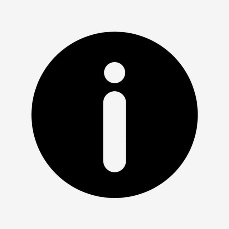 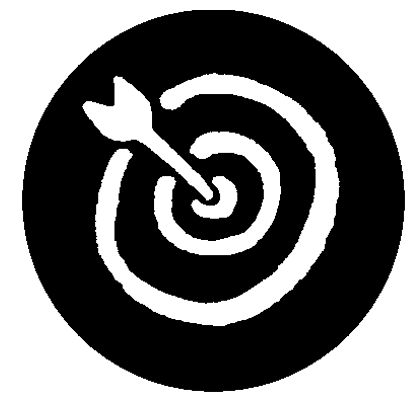 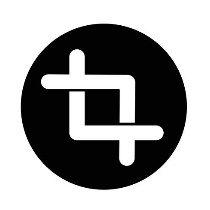 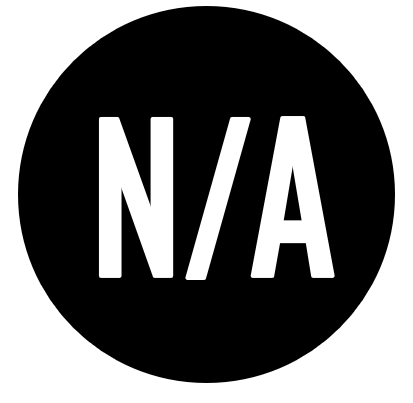 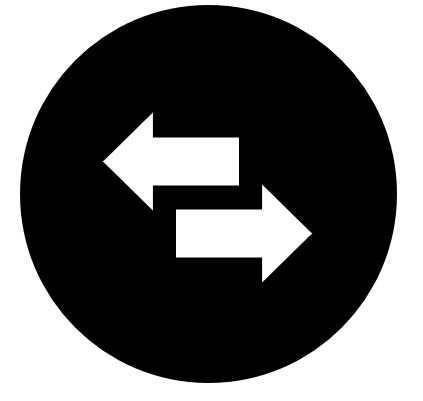 2
CR-GR-HSE-426
Extension of scope with same requirements on clamp
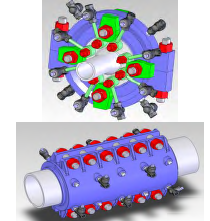 REG-GR-SEC-024
CR-GR-HSE-426
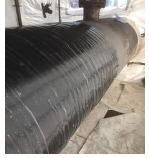 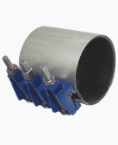 3
CR-GR-HSE-426
Rule Structure : 10 themes, 16 requirements
* TSS : Temporary Sealing System
4
CR-GR-HSE-426
Summary of requirement improvements
* TSS : Temporary Sealing System
5
CR-GR-HSE-426
Modification for branches and added value
RC : limited impact due to existing CR (CR-RC-MIT 009). 
Each site has already a procedure . Needs to be updated. 
	Added value :  some improvement and recent REX integrated 
EP : several technical GS covering composite repair but no CR.  
Processus needs to be formalized
	Added value : Today no specific HSE rules but different technical GS on the topic with some gaps. 	Benefit from  lessons learnt  coming from recent REX mainly from RC 
GRP : limited impact 	Added value : REX mainly from RC
MS : limited impact due to existing CR (CR-MS-HSEQ 202) 
	Added value : REX mainly from RC
6
CR-GR-HSE-426
Thanks
7
CR-GR-HSE-426
Annexes
8
CR-GR-HSE-426
Requirements
No change (already in  REG-GR-SEC-024) but scope extension
No change (already in  REG-GR-SEC-024) but scope extension
9
CR-GR-HSE-426
Requirements
Step already in REG-GR-SEC-024 but scope extension
No change (already in  REG-GR-SEC-024). Integration of recent REX learnings in Appendix 1
10
CR-GR-HSE-426
Requirements
Technical feasibility already in  REG-GR-SEC-024. Choice of TSS type added due to scope extension
Step already in REG-GR-SEC-024. Need to differentiate for composite repair and commercial bolted system on isolated equipment for simplification  (pilot feedback)
11
CR-GR-HSE-426
Requirements
No change (already in  REG-GR-SEC-024). Need to differentiate for composite repair and commercial bolted system on isolated equipment for simplification  (pilot feedback)
No change (already in  REG-GR-SEC-024)
12
CR-GR-HSE-426
Requirements
No change (already in  REG-GR-SEC-024)
Already in REG-GR-SEC-024. Unique reference added and details of register  (Antwerp REX post accident). No requirements on permit to work already in CR-GR-HSE-402 (permit to work) .Repair by clamp defined as high-risk activity if done online
13
CR-GR-HSE-426
Requirements
No change (already in  REG-GR-SEC-024)
No change (already in  REG-GR-SEC-024)
14
CR-GR-HSE-426
Requirements
No change (already in  REG-GR-SEC-024)
No change (already in  REG-GR-SEC-024)
15
CR-GR-HSE-426
Requirements
Requirement already in  REG-GR-SEC-024. Required now only in case of issue
New requirement
16
CR-GR-HSE-426
Documents used
CR-GR-HSE-426
17
[Speaker Notes: Click to add text]
WORKING GROUP
Domain Owner (DO) : Pol HOORELBEKE 	
Technical Authority (TA) : Eric VERDONCK
Main contributors during reviews :
Antwerp refinery
TEP Angola
TEP Congo 
US RC Sites
Company  TEAM
RC/IND/EXM F. CLEMENT
EP/DSO/IP/TEC/PVV I. BOUGET
Participants: 	
C. Champigny HSE/MMR/REF 
H. Rodriguez EP/DSO/IP/EXP/MIN/INS
J. Donadey RC/IND/EXM/EXP 
J. Negre HSE/EP/SHI/ASSD  
L. Cristini MS/SMR/SLP/TP/BE/TEC
CR-GR-HSE-426
18
[Speaker Notes: Click to add text]
Avertissement - Propriété intellectuelle
Définition TotalEnergies / Compagnie
Les entités dans lesquelles TotalEnergies SE détient directement ou indirectement une participation sont des personnes morales distinctes et autonomes. Les termes « TotalEnergies », « compagnie TotalEnergies » et « Compagnie » qui figurent dans ce document sont génériques et utilisés à des fins de convenance pour désigner TotalEnergies SE et les entités comprises dans le périmètre de consolidation. De même, les termes « nous », « nos », « notre » peuvent également être utilisés pour faire référence à ces entités ou à leurs collaborateurs.

Avertissement
Cette présentation peut contenir des déclarations prospectives, au sens du Private Securities Litigation Reform Act de 1995, relatives à la situation financière, aux résultats d'exploitation, aux activités, à la stratégie et aux projets de TotalEnergies, qui sont soumis à des facteurs de risque et à des incertitudes résultant de changements dans, notamment, le développement et l'innovation technologiques, les sources d'approvisionnement, le cadre juridique, les conditions de marché, les événements politiques ou économiques. TotalEnergies n'assume aucune obligation de mettre à jour publiquement les déclarations prospectives, que ce soit en raison de nouvelles informations, d'événements futurs ou autres. De plus amples informations sur les facteurs susceptibles d'affecter les résultats financiers de la Compagnie sont fournies dans les documents déposés par TotalEnergies auprès de l'Autorité des Marchés Financiers et de la US Securities and Exchange Commission. En conséquence, aucune certitude ne doit être accordée à l'exactitude ou à la justesse de ces déclarations.

Propriété intellectuelle
Toute reproduction, publication, transmission ou plus généralement toute exploitation des éléments de cette présentation est interdite, sauf autorisation écrite expresse de TotalEnergies.
19
CR-GR-HSE-426